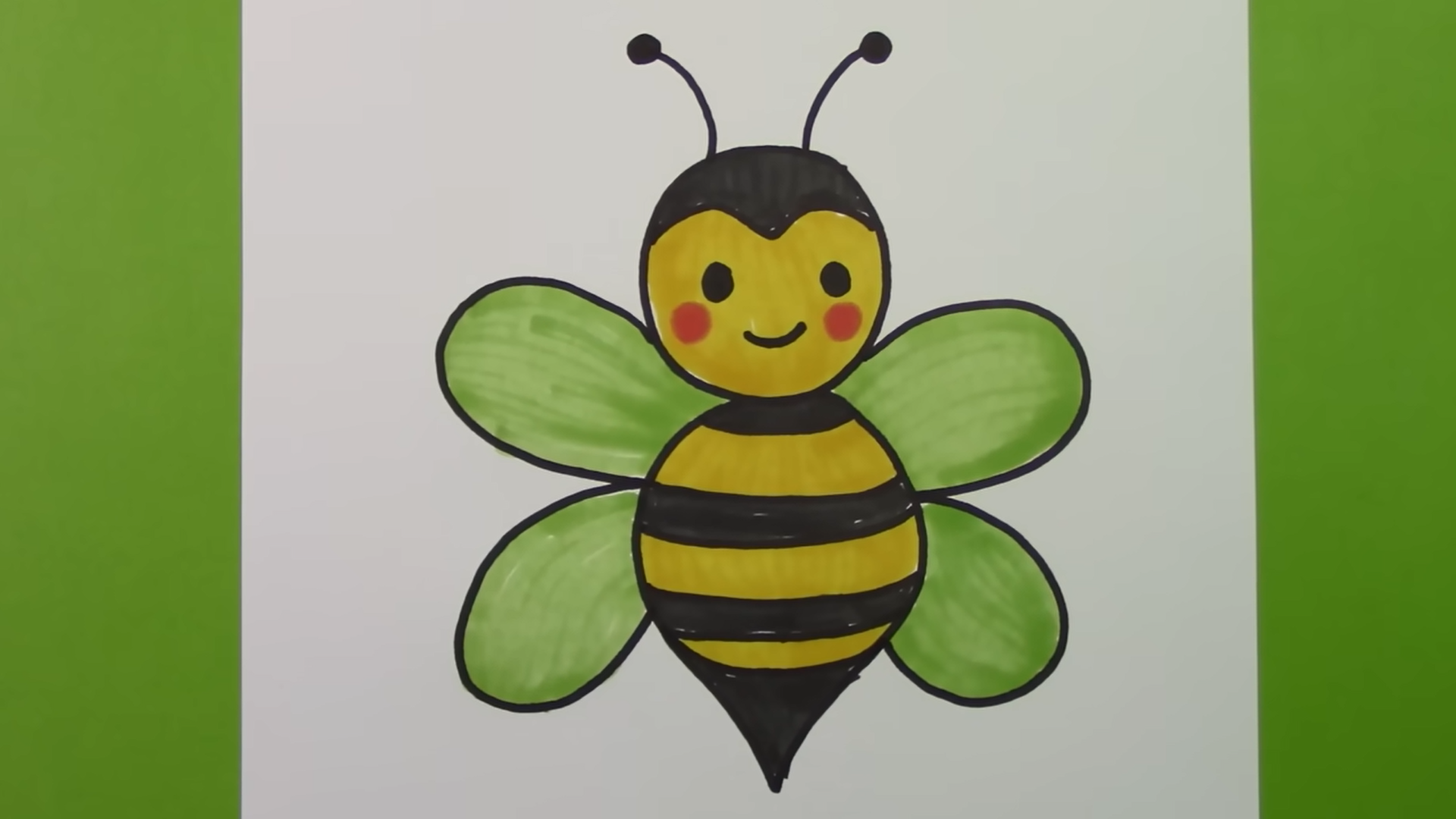 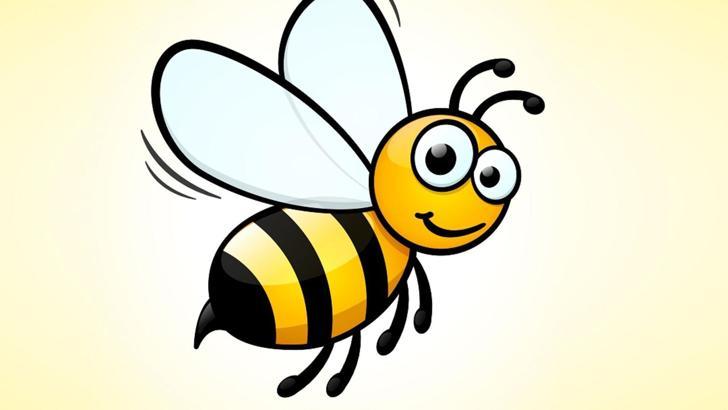 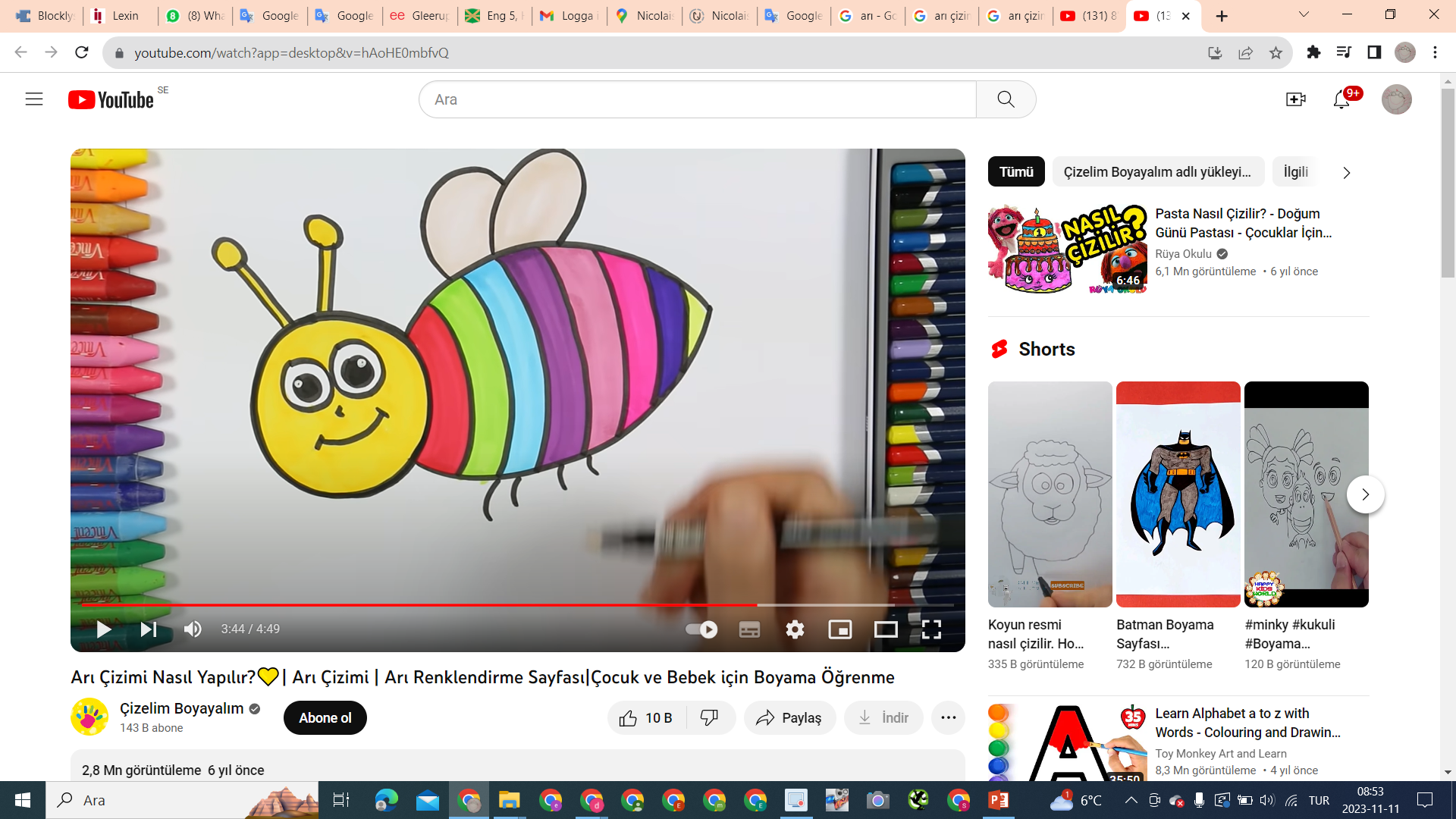 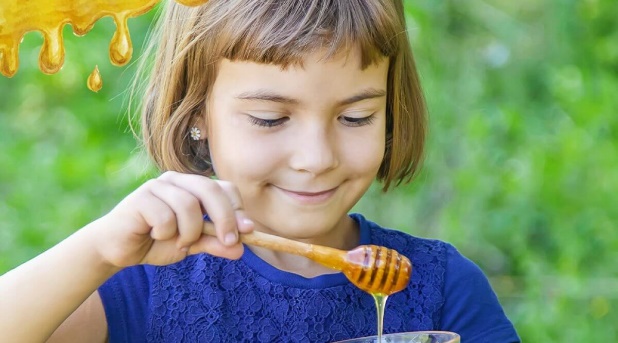 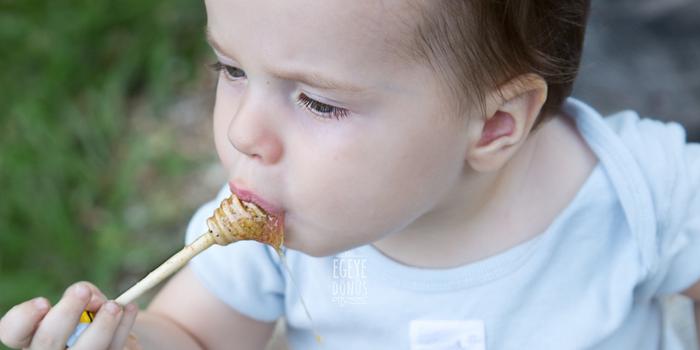 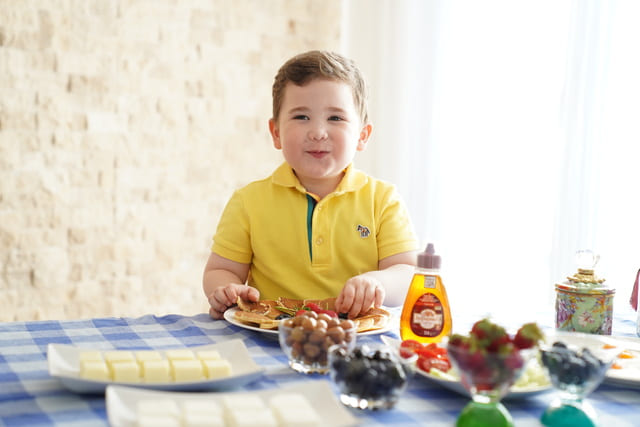 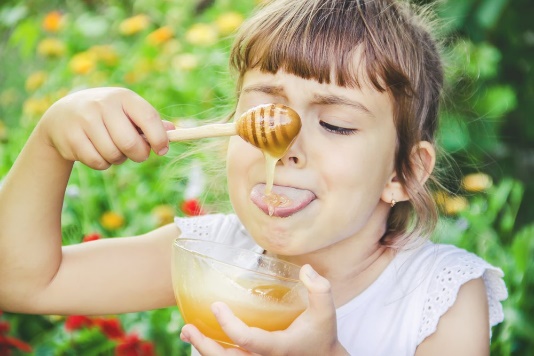 Arı Çiziyoruz Bal Yiyoruz
Okul Öncesi Etkinlikleri
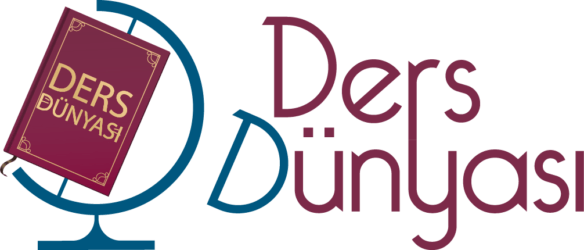 https://dersdunyasi.net/2021/05/31/okul-oncesi/
Hiç bal yediniz mi?
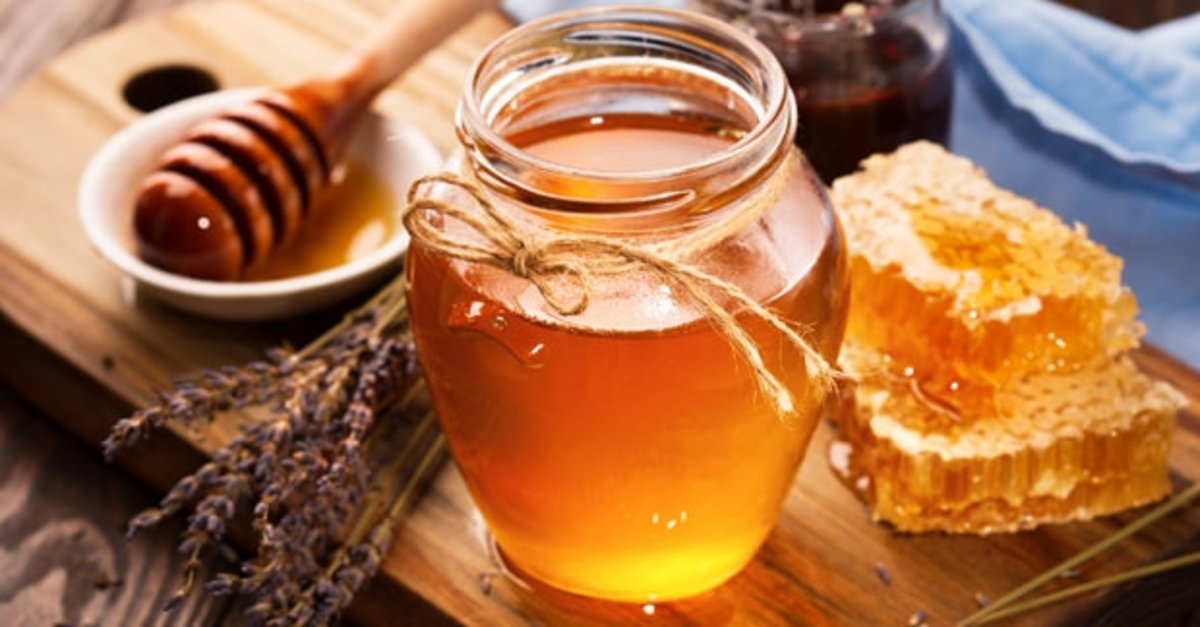 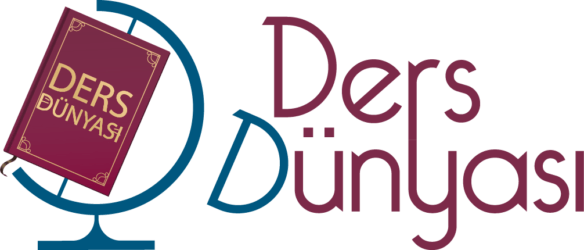 https://dersdunyasi.net/2021/05/31/okul-oncesi/
Peki bal nasıl yapılmış, hiç düşündünüz mü?
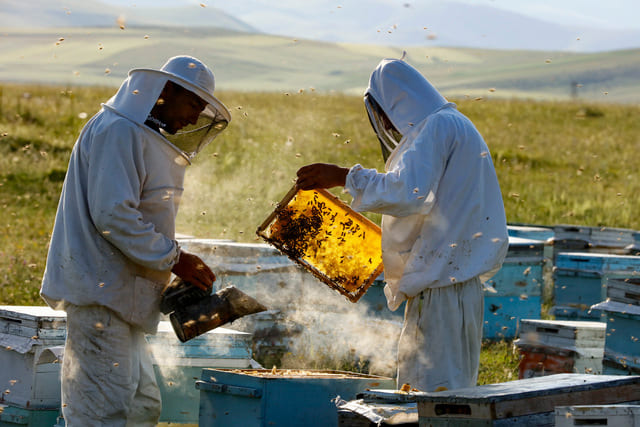 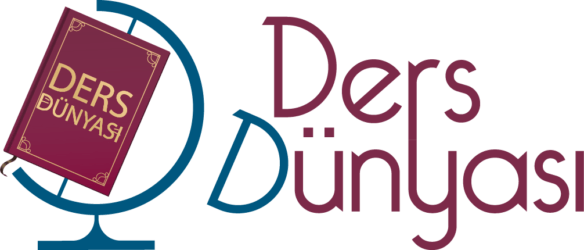 https://dersdunyasi.net/2021/05/31/okul-oncesi/
Balın arılar vasıtasıyla yapıldığını biliyoruz.
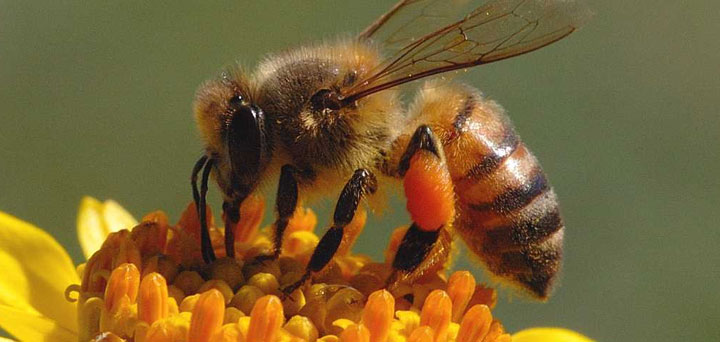 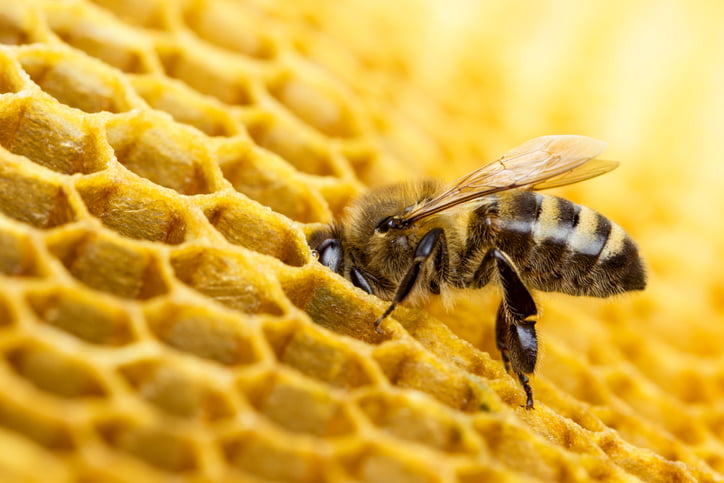 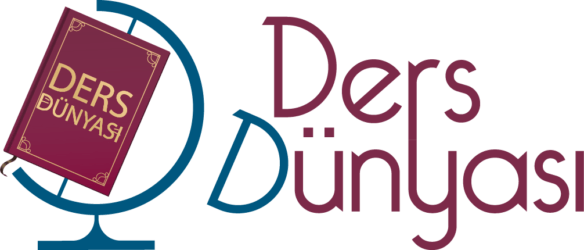 https://dersdunyasi.net/2021/05/31/okul-oncesi/
Bu konuda bakın Allah Kur’anda ne diyor.
Rabbin bal arısına: Dağlardan, ağaçlardan ve insanların yaptıkları çardaklardan kendine evler (kovanlar) edin.
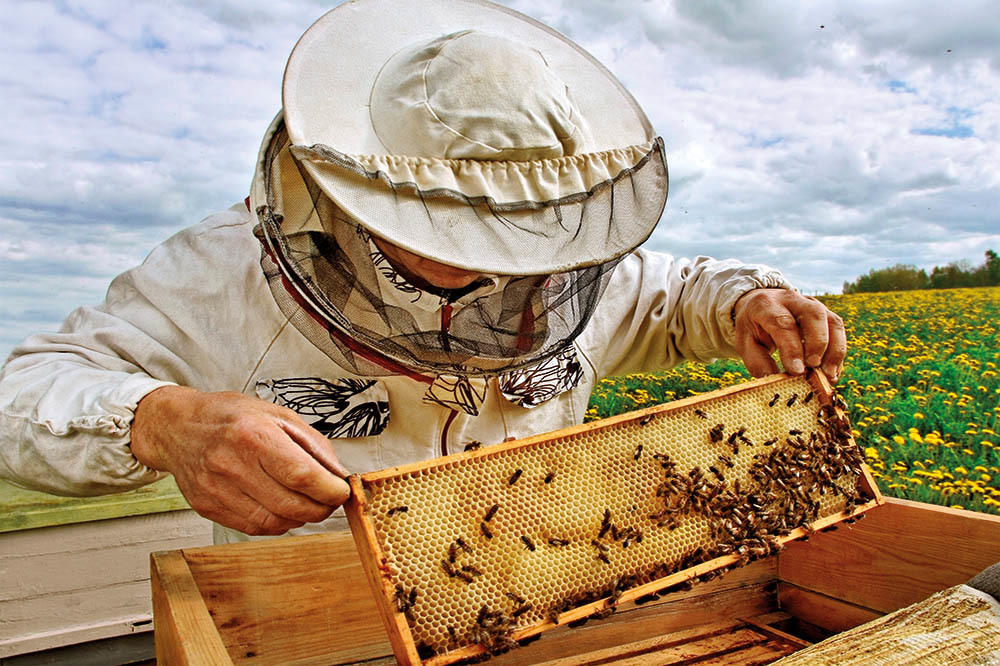 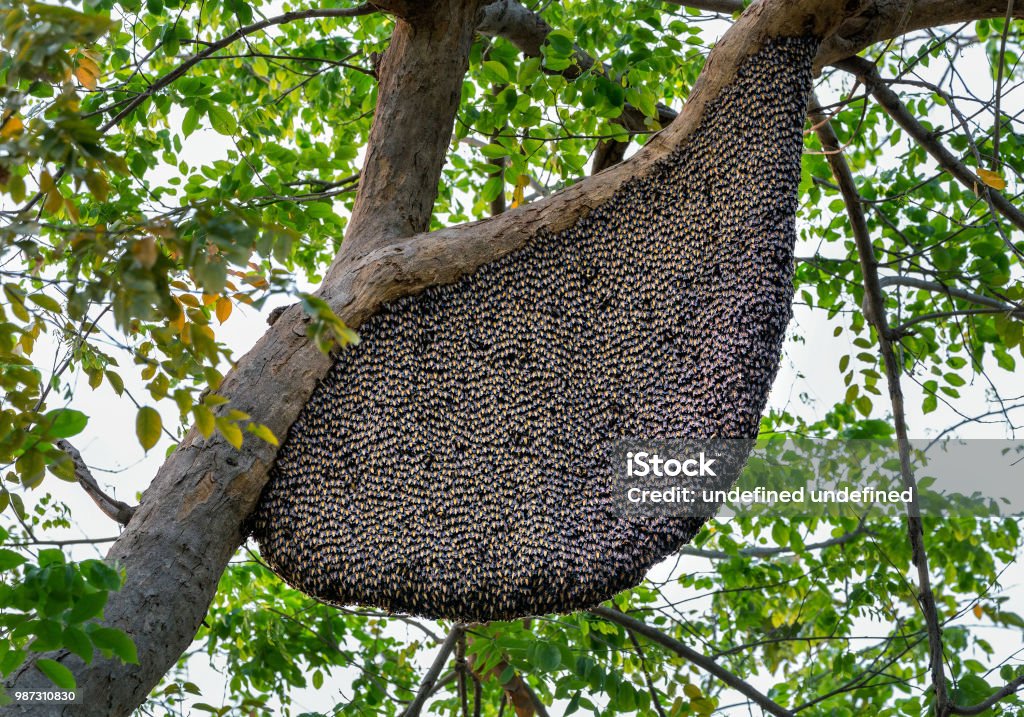 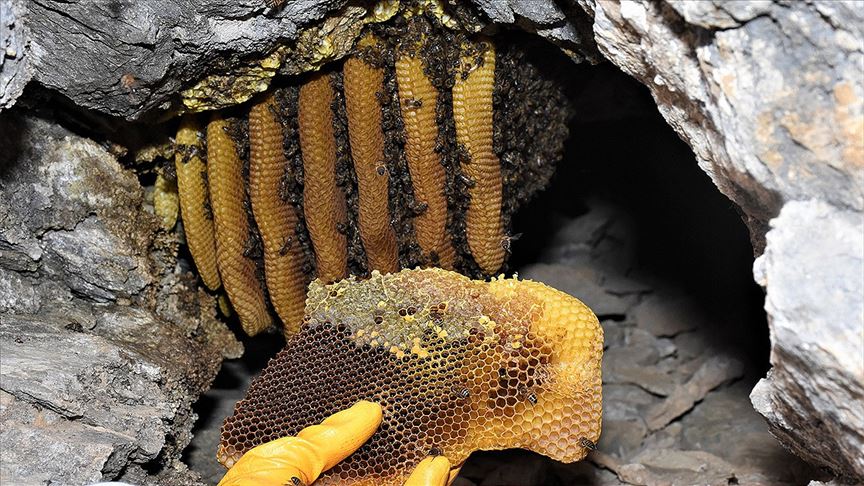 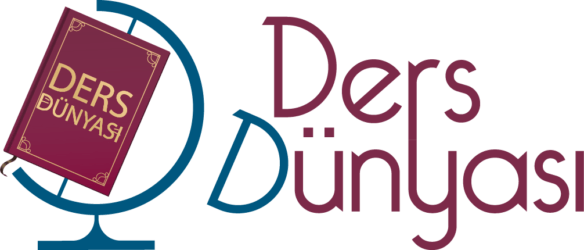 https://dersdunyasi.net/2021/05/31/okul-oncesi/
Sonra meyvelerin her birinden ye ve Rabbinin sana kolaylaştırdığı yaylım yollarına gir, diye ilham etti.
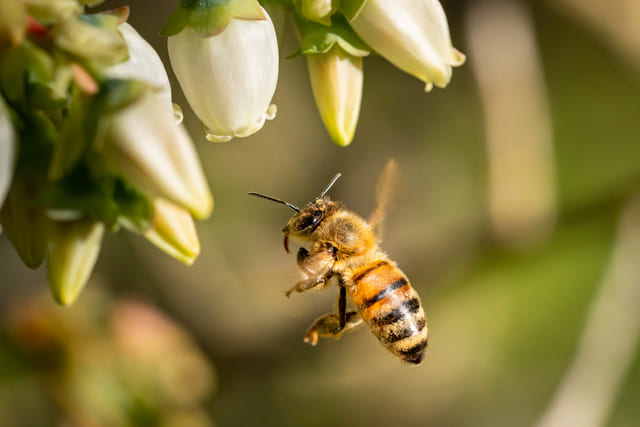 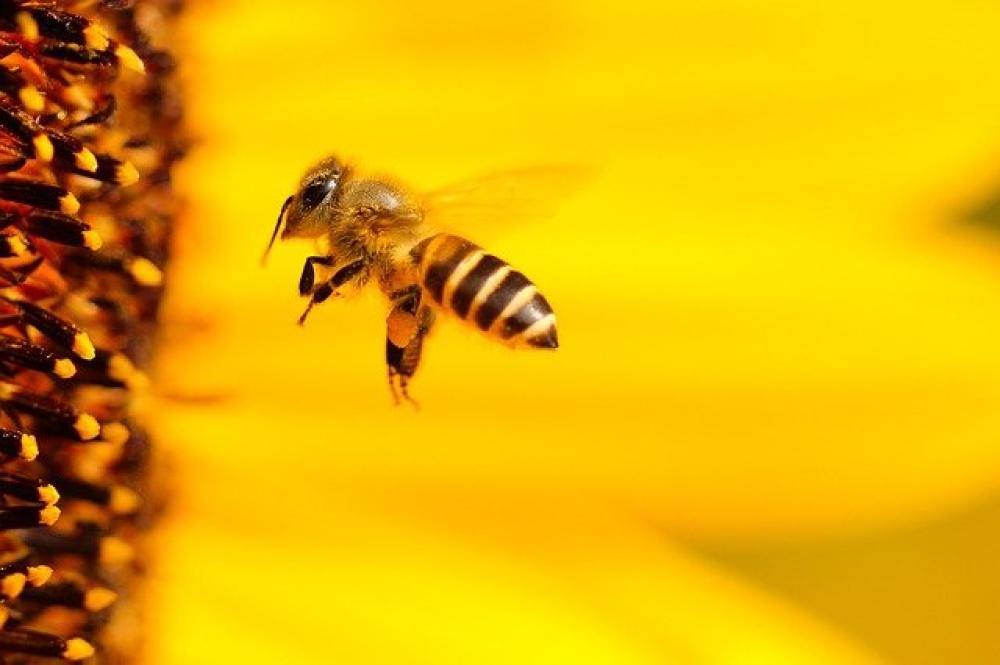 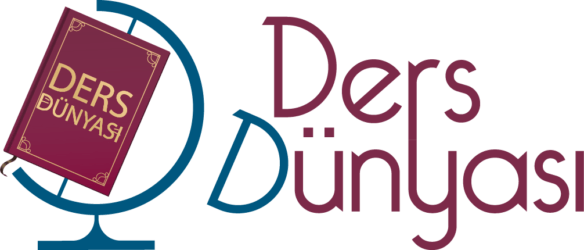 https://dersdunyasi.net/2021/05/31/okul-oncesi/
Onların karınlarından renkleri çeşitli bir şerbet (bal) çıkar ki, onda insanlar için şifa vardır.
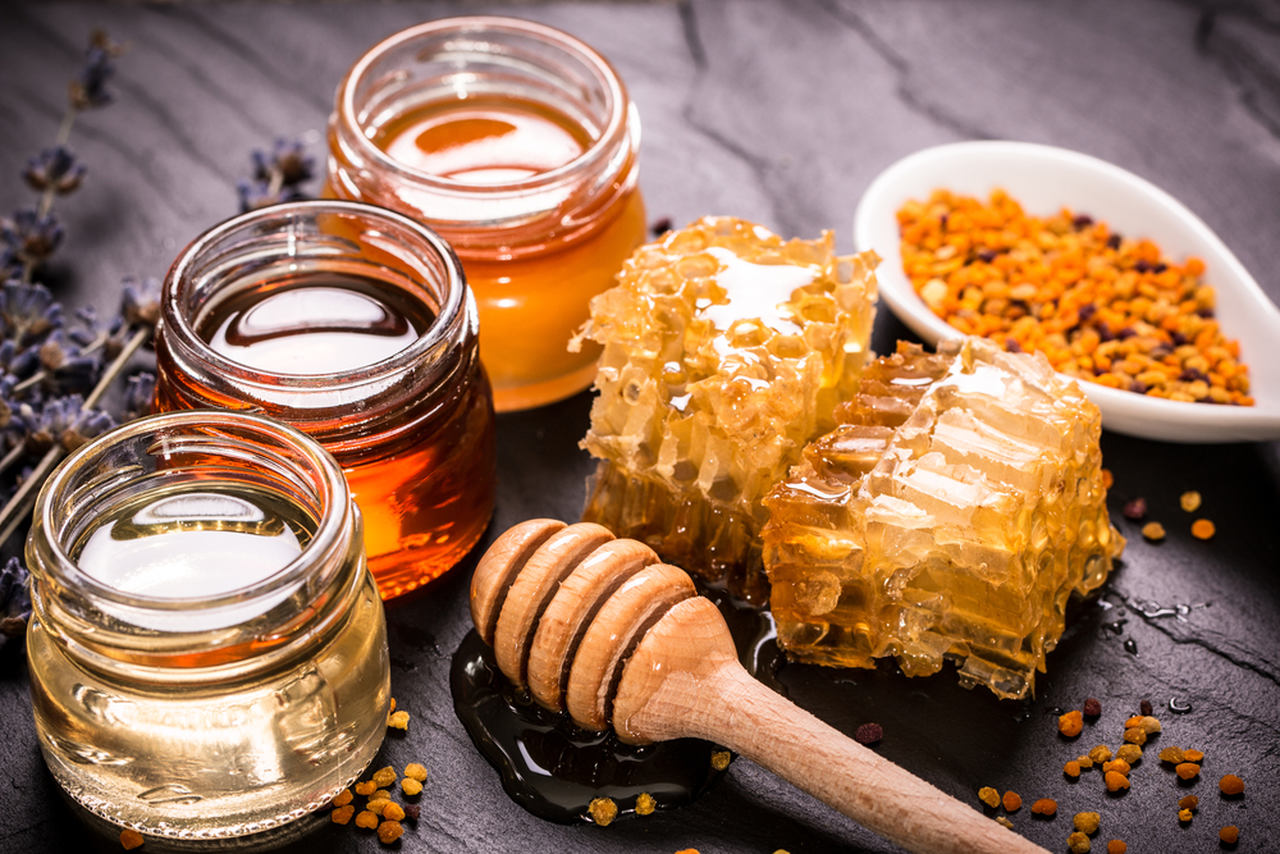 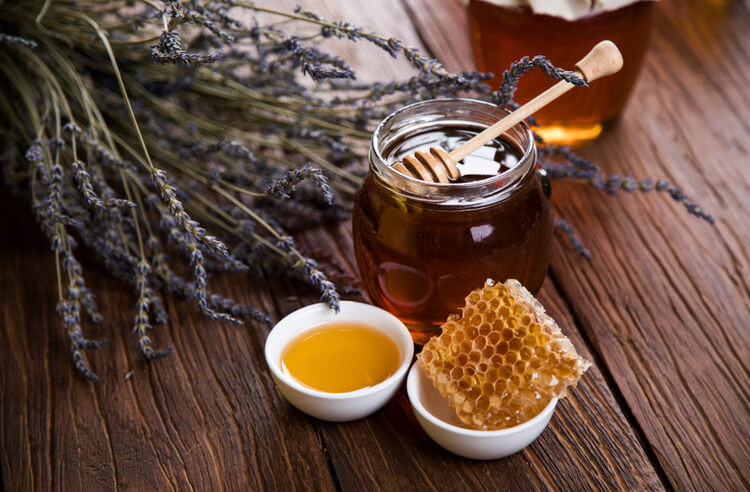 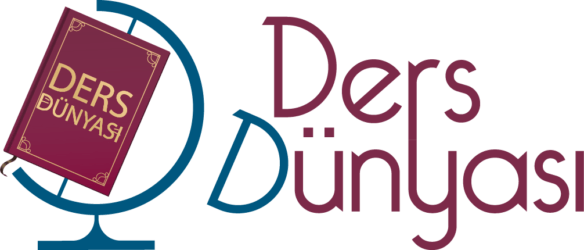 https://dersdunyasi.net/2021/05/31/okul-oncesi/
Elbette bunda düşünen bir kavim için büyük bir ibret vardır. ﴾Nahl Sûresi 16/68-69﴿
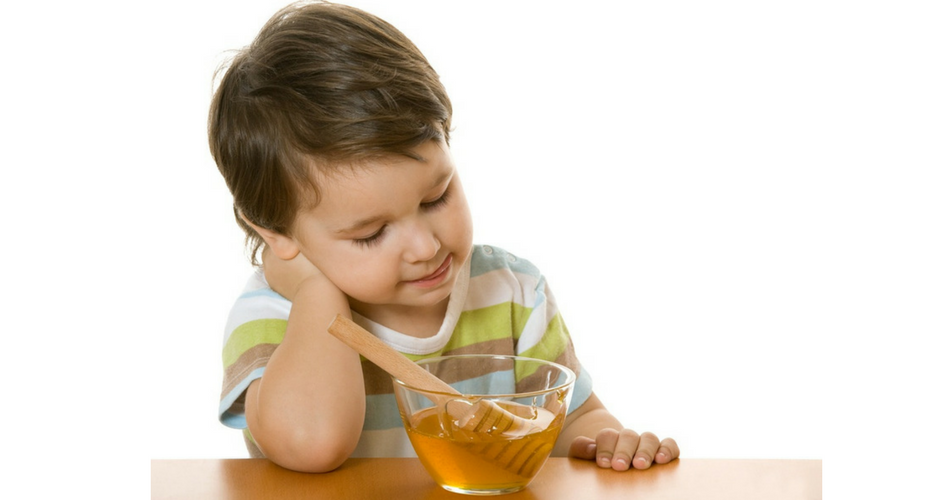 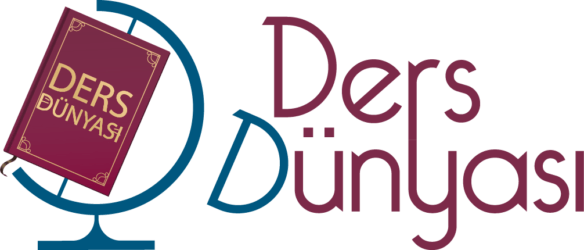 https://dersdunyasi.net/2021/05/31/okul-oncesi/
Şimdi hep birlikte TEMA Vakfı, Balparmak ve Millî Eğitim Bakanlığı “Arılar Varsa Yarınlar Var” projesi çocuk filmini izliyoruz.
https://www.youtube.com/watch?v=W_ON_6Mlm5k
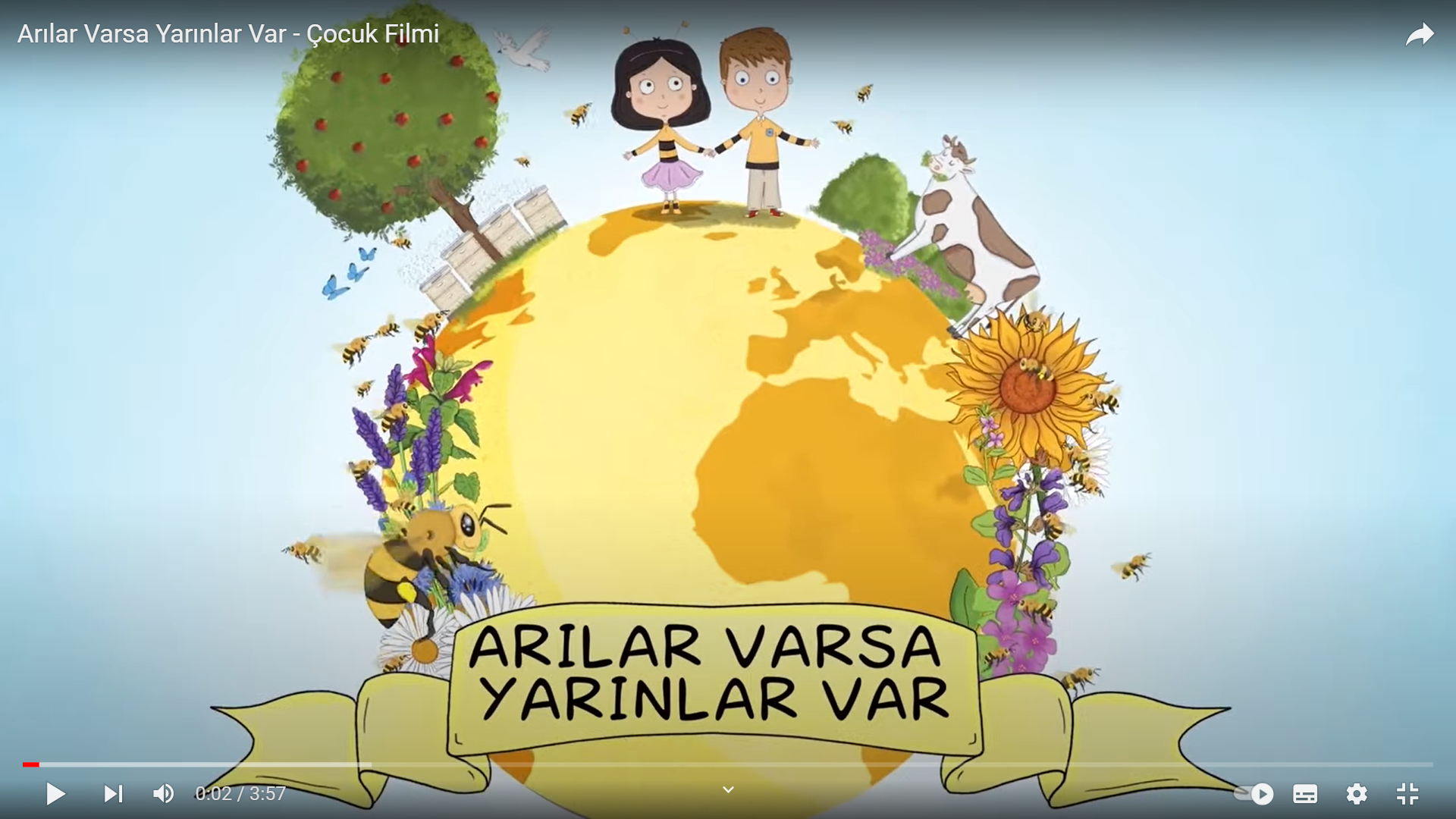 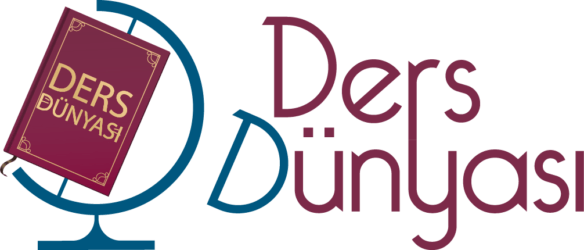 https://dersdunyasi.net/2021/05/31/okul-oncesi/
Şimdi sizlerden balarısı çizmenizi istiyoruz.
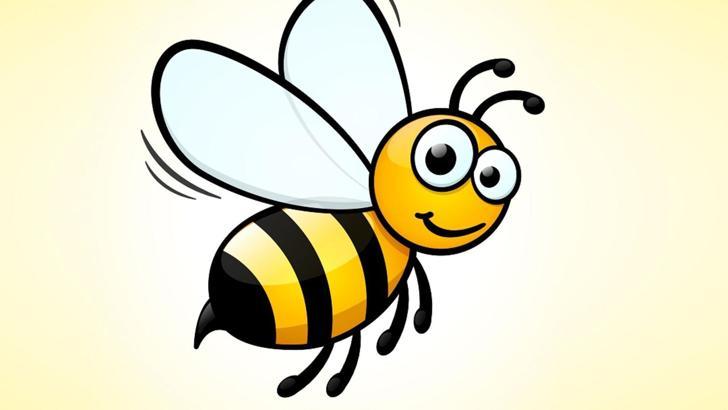 https://www.youtube.com/watch?app=desktop&v=S3M1zBUJcP4
https://www.youtube.com/watch?app=desktop&v=hAoHE0mbfvQ
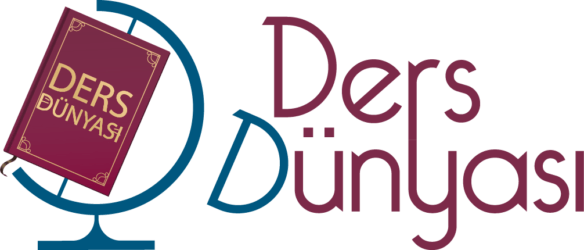 https://dersdunyasi.net/2021/05/31/okul-oncesi/
Arı çizimleri ile ilgili bu videoları izleyelim:
https://www.youtube.com/watch?app=desktop&v=S3M1zBUJcP4
8'den Arı Nasıl Çizilir, Kolay Sevimli Arı Çizimi, Çocuklar için Adım Adım Sayılarla Hayvan Çizmek
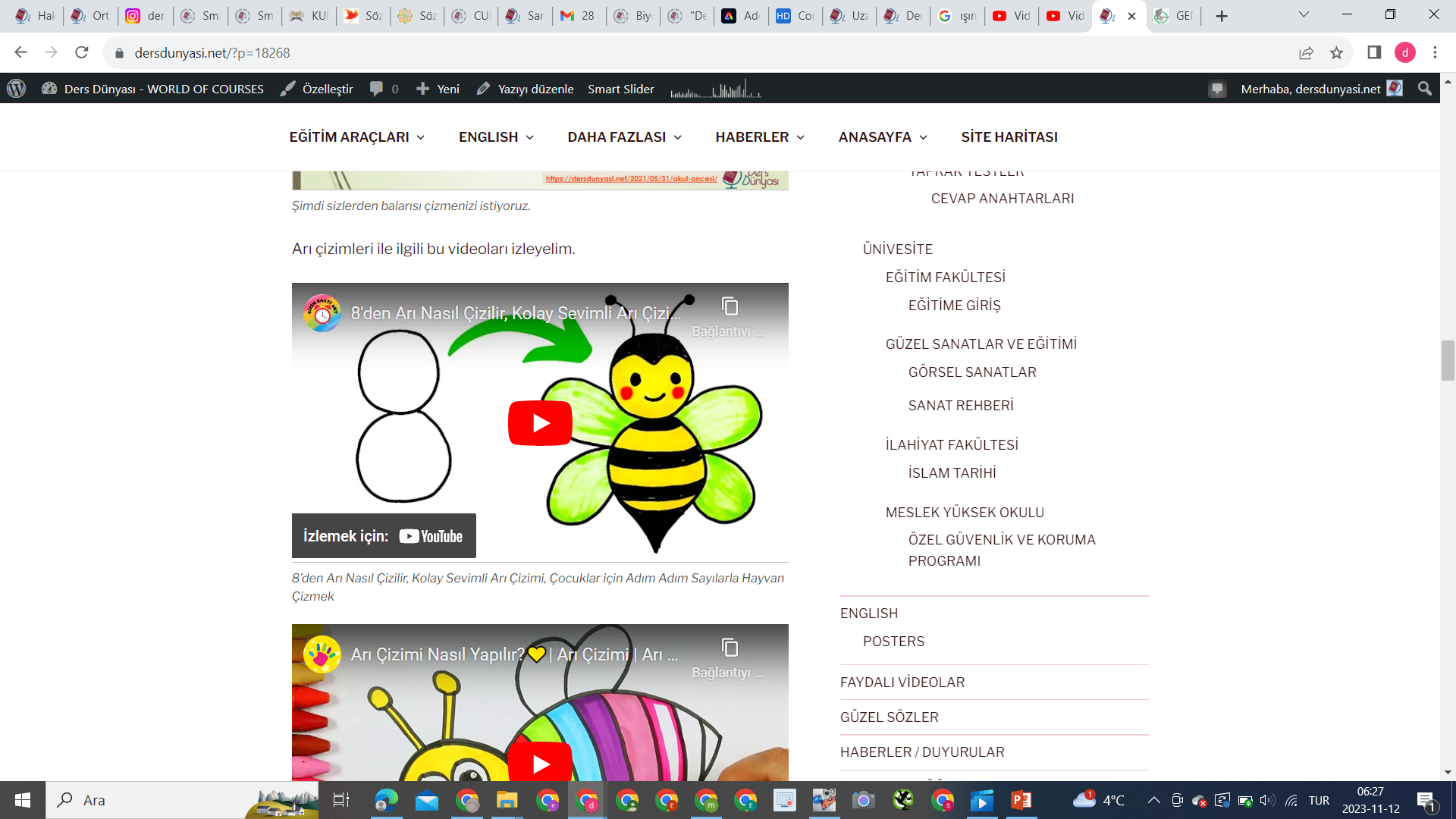 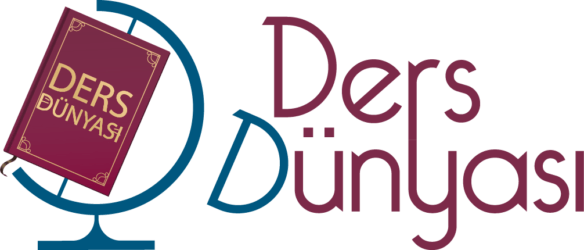 https://dersdunyasi.net/2021/05/31/okul-oncesi/
Arı Çizimi Nasıl Yapılır?💛| Arı Çizimi | Arı Renklendirme Sayfası|Çocuk ve Bebek için Boyama Öğrenme
https://www.youtube.com/watch?app=desktop&v=hAoHE0mbfvQ
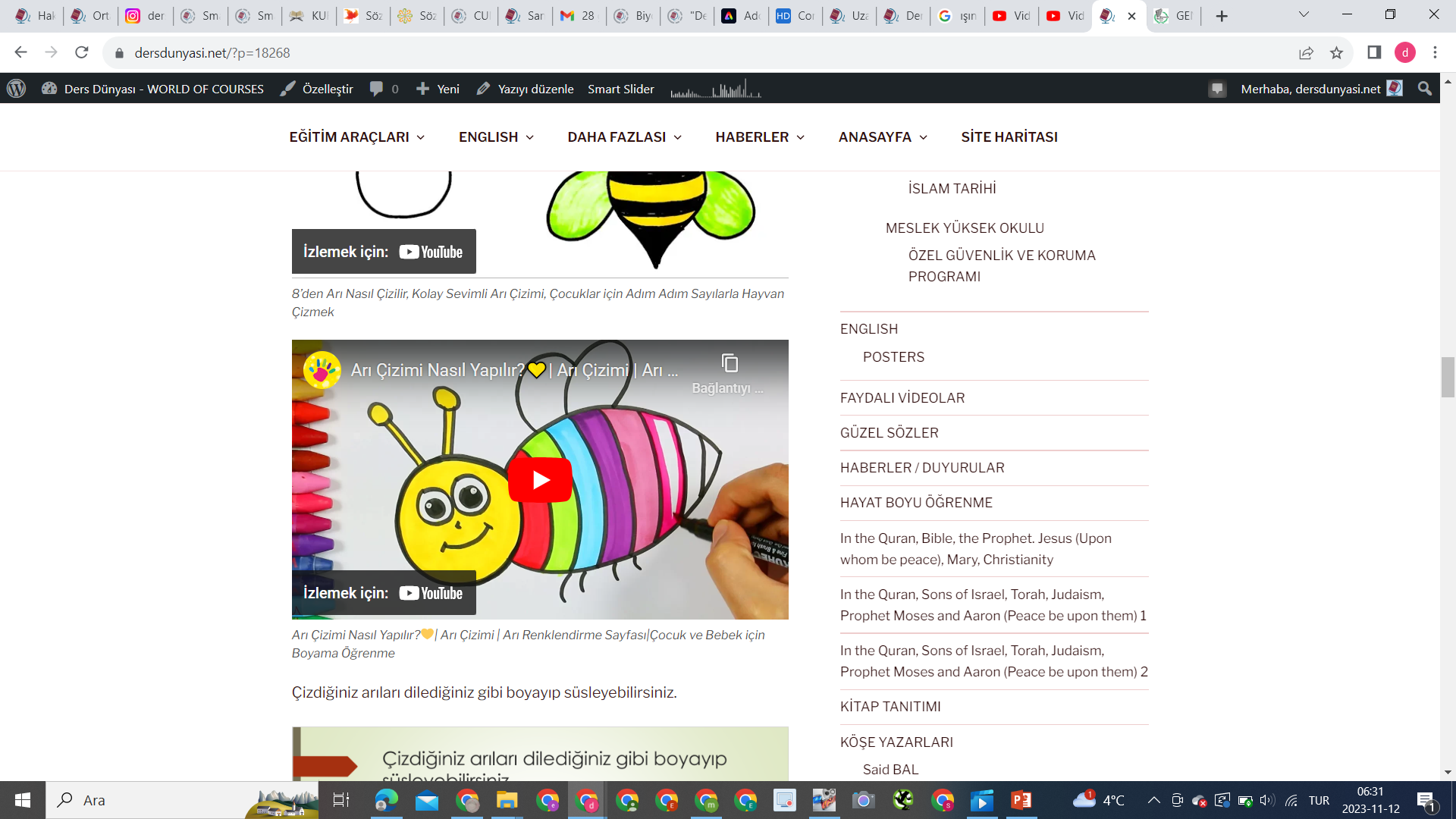 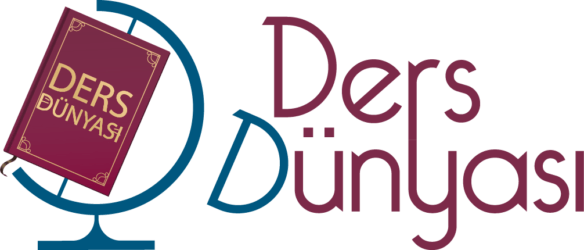 https://dersdunyasi.net/2021/05/31/okul-oncesi/
Çizdiğiniz arıları dilediğiniz gibi boyayıp süsleyebilirsiniz.
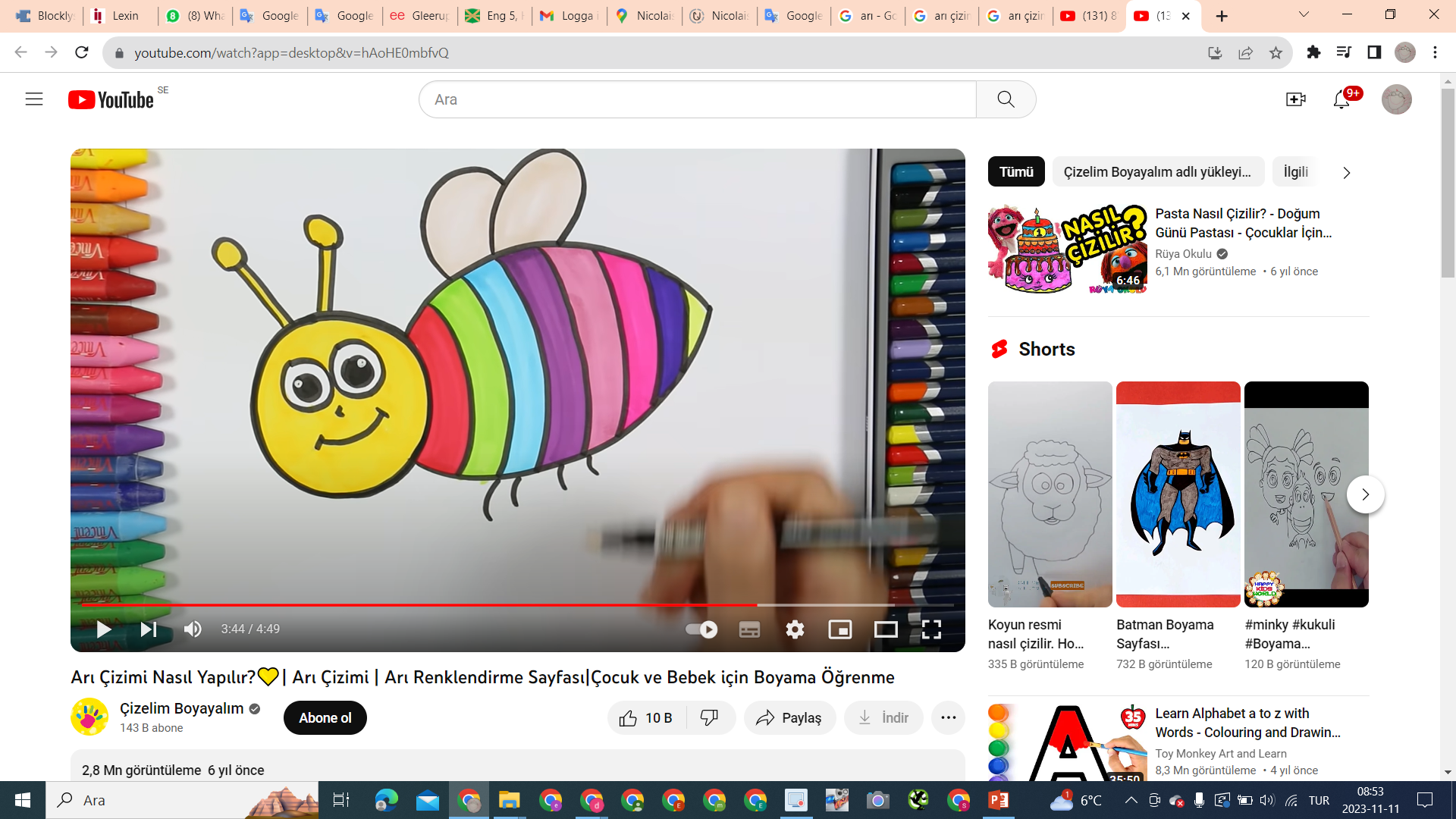 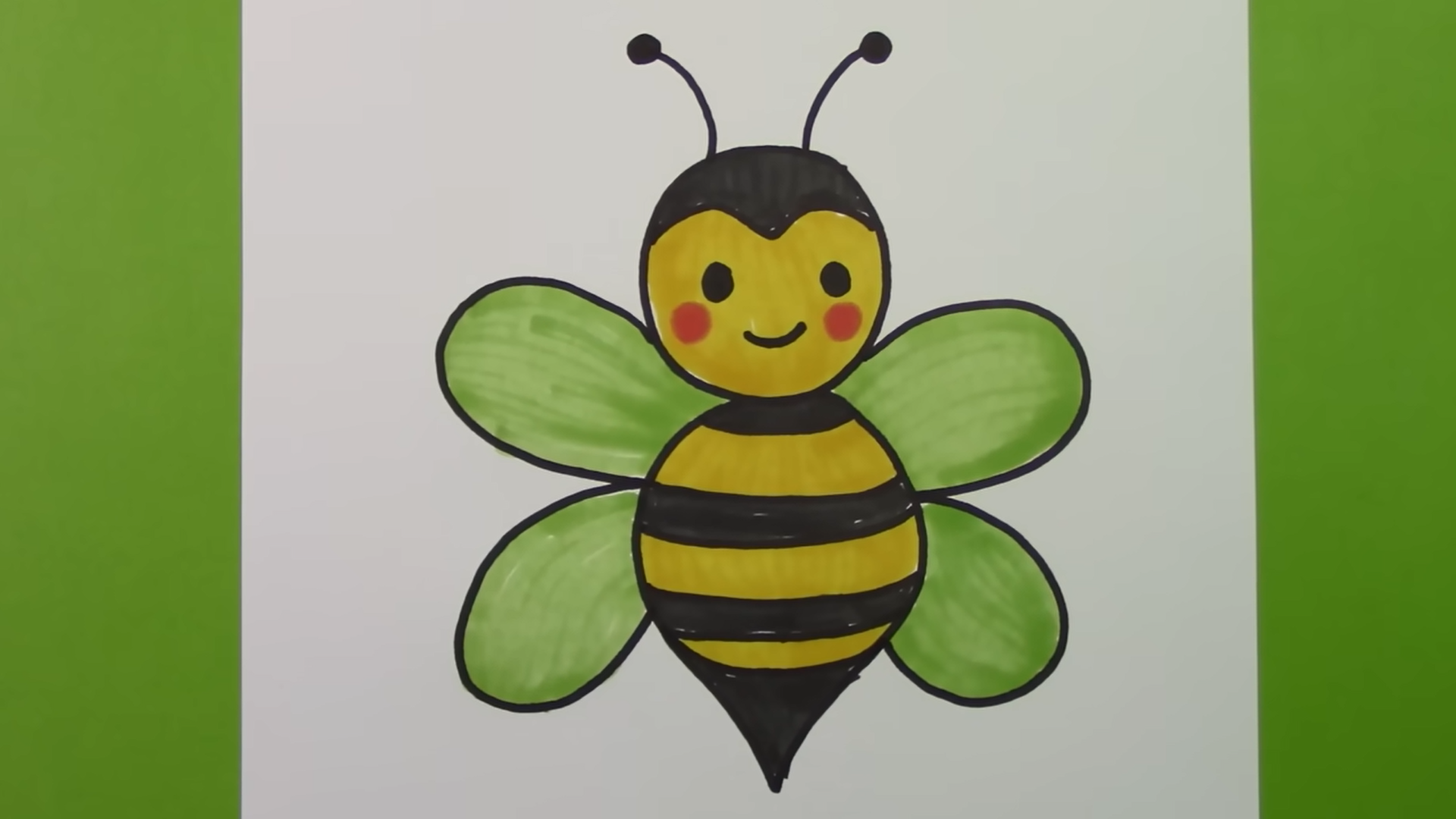 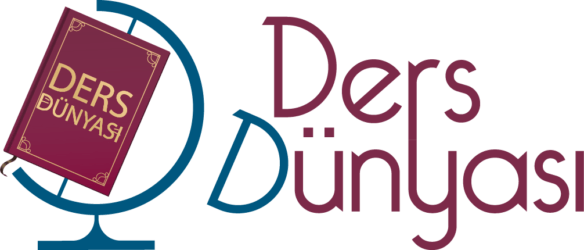 https://dersdunyasi.net/2021/05/31/okul-oncesi/
Şimdi arkadaşlarımızın yaptığı resimlere bakıyoruz
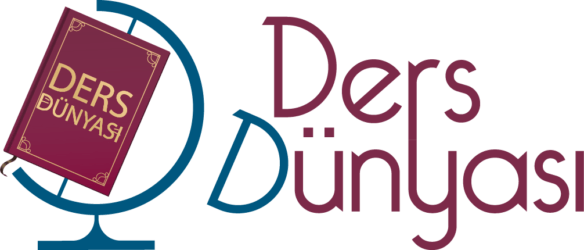 https://dersdunyasi.net/2021/05/31/okul-oncesi/
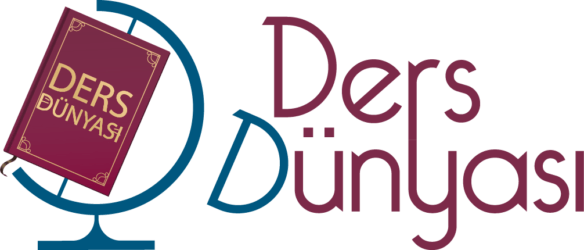 https://dersdunyasi.net/2021/05/31/okul-oncesi/
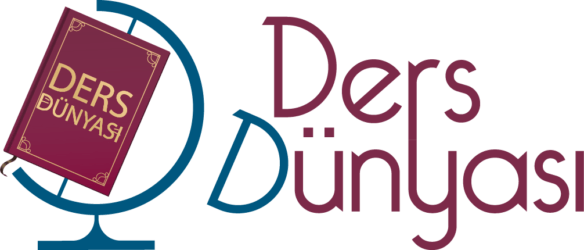 https://dersdunyasi.net/2021/05/31/okul-oncesi/
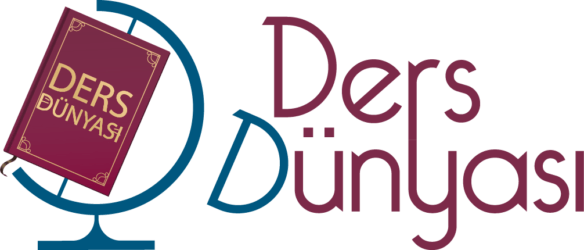 https://dersdunyasi.net/2021/05/31/okul-oncesi/
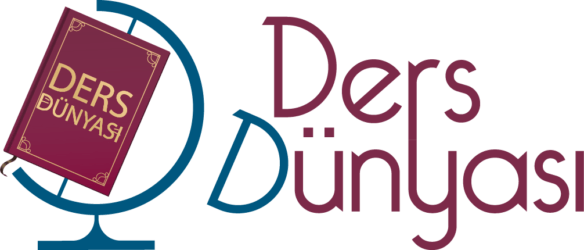 https://dersdunyasi.net/2021/05/31/okul-oncesi/
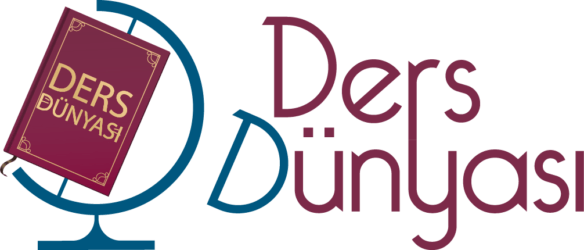 https://dersdunyasi.net/2021/05/31/okul-oncesi/
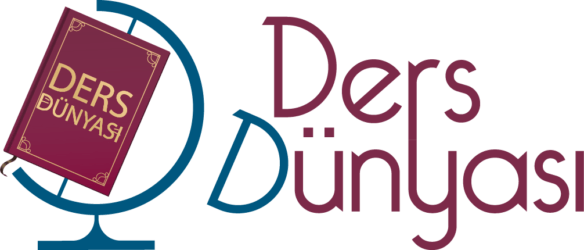 https://dersdunyasi.net/2021/05/31/okul-oncesi/
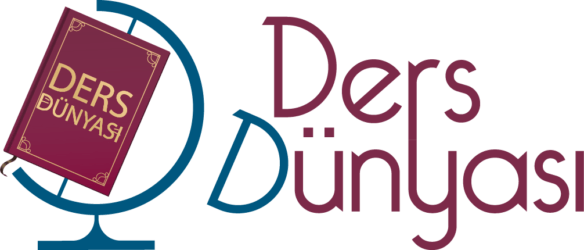 https://dersdunyasi.net/2021/05/31/okul-oncesi/
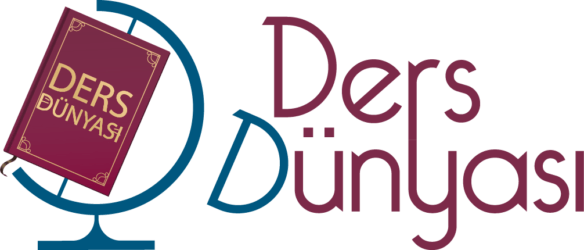 https://dersdunyasi.net/2021/05/31/okul-oncesi/
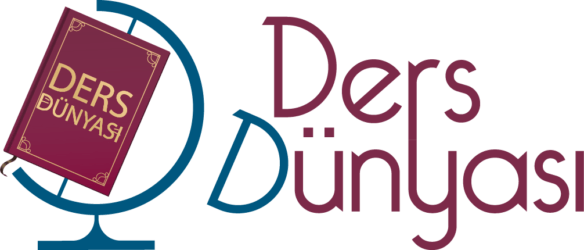 https://dersdunyasi.net/2021/05/31/okul-oncesi/
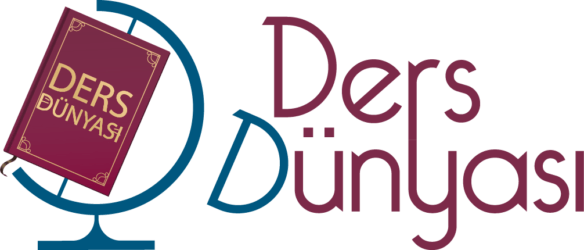 https://dersdunyasi.net/2021/05/31/okul-oncesi/
Resmimizi çizerken ve boyarken arılarla ilgili müzikleri dinleyelim.
https://www.youtube.com/watch?v=4OaahqUF7k8
Arı Vız Vız | Bebek Şarkıları | Adisebaba TV Çizgi Film Çocuk Şarkıları 2016
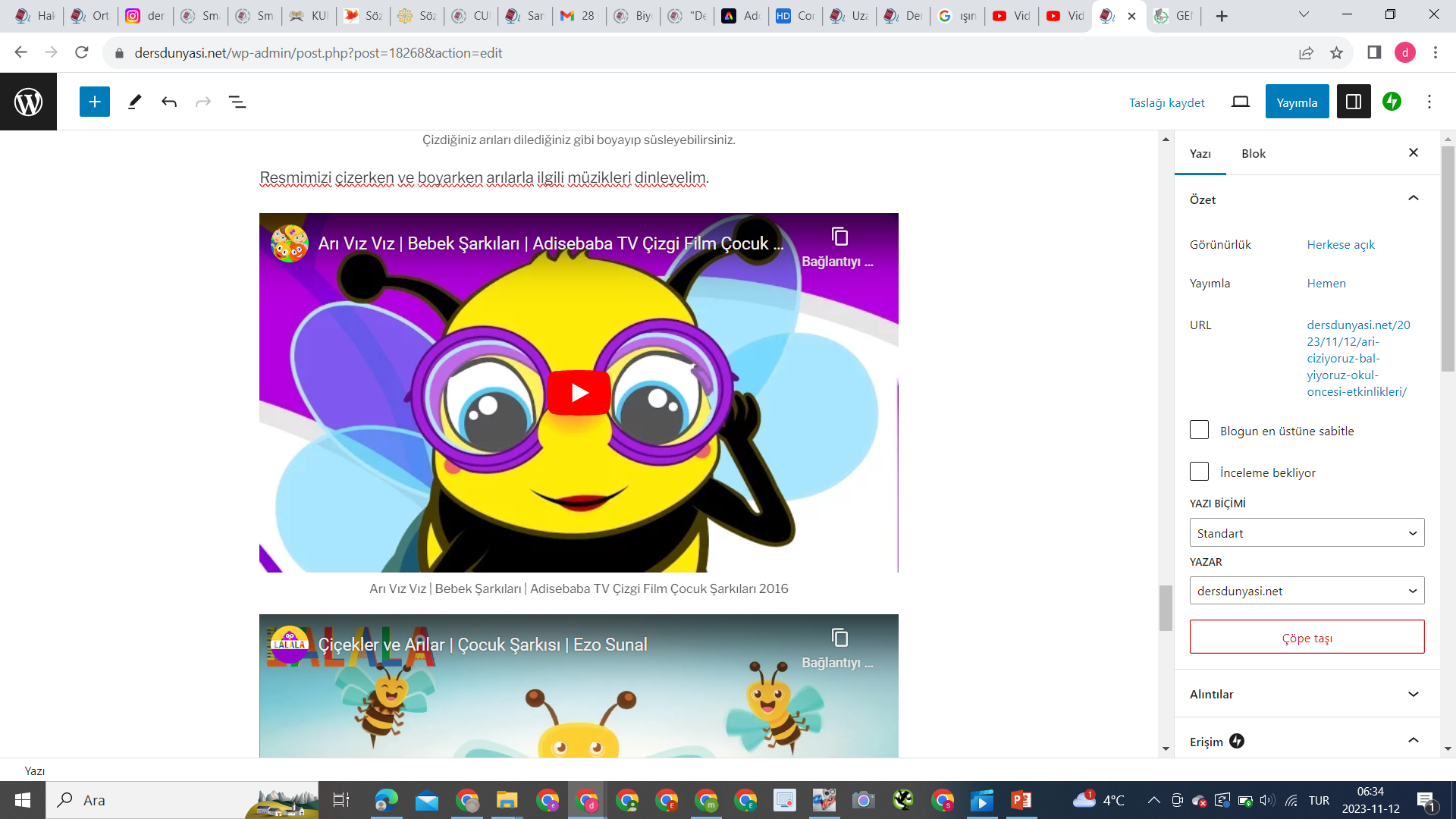 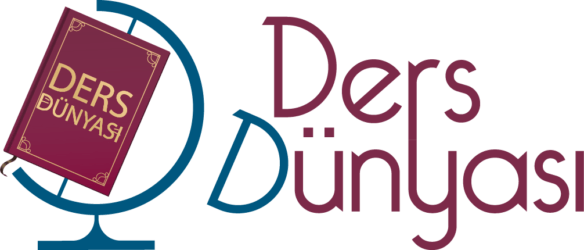 https://dersdunyasi.net/2021/05/31/okul-oncesi/
Çiçekler ve Arılar | Çocuk Şarkısı | Ezo Sunal
https://www.youtube.com/watch?v=PIXbDDwvhUE
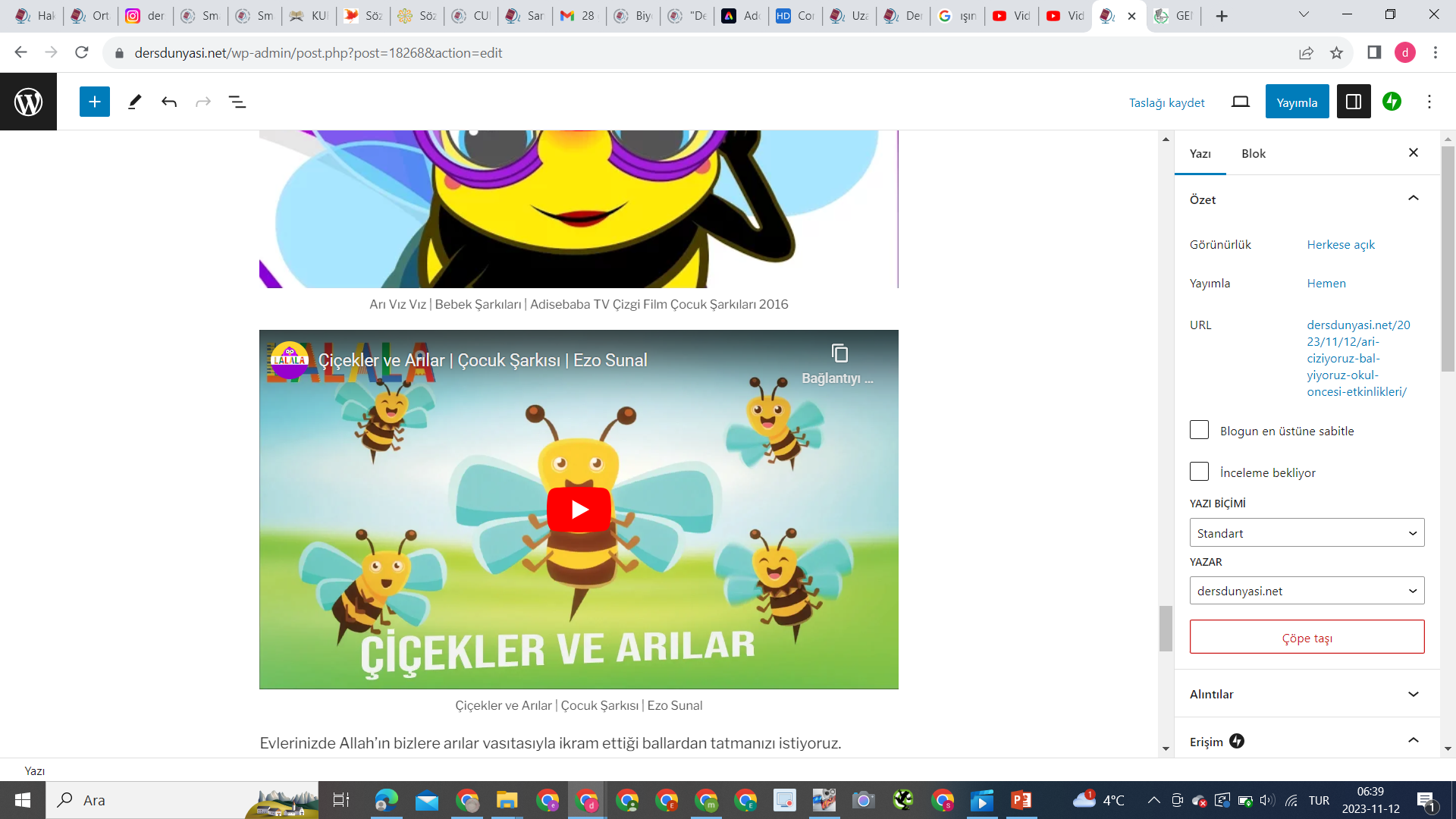 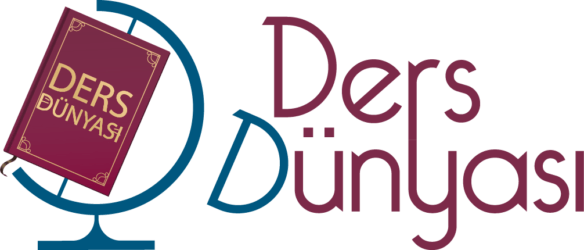 https://dersdunyasi.net/2021/05/31/okul-oncesi/
Arılarla ilgili bir etkinlik yapıyoruz
https://pin.it/6UksaUY
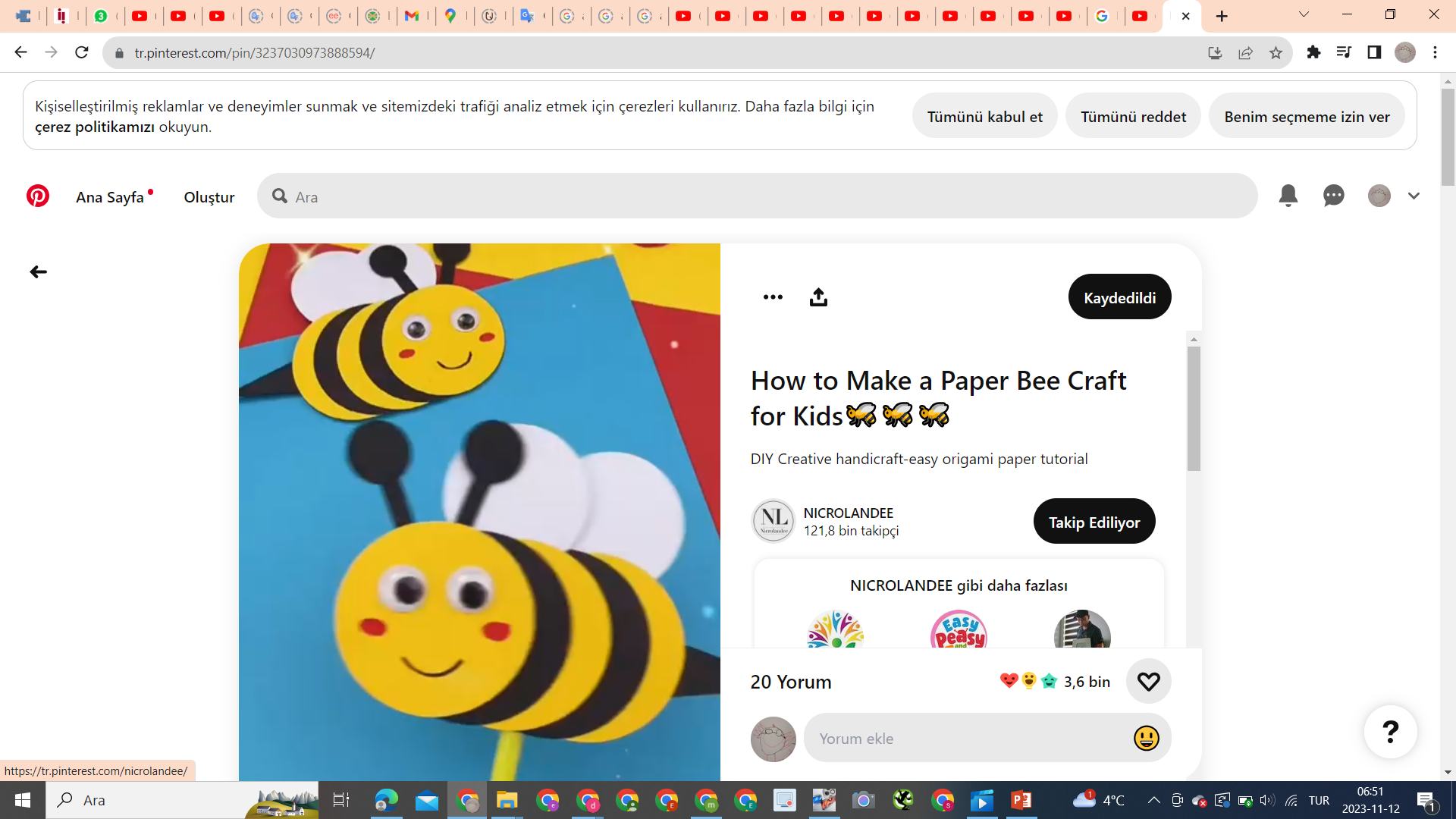 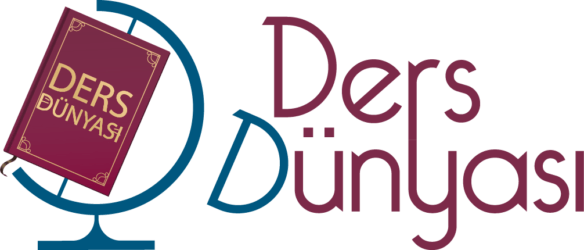 https://dersdunyasi.net/2021/05/31/okul-oncesi/
Şimdi de arkadaşlarınızın yaptığı etkinliklere bakalım
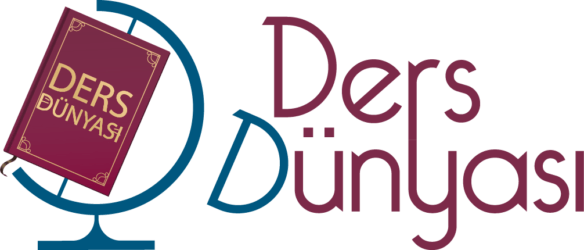 https://dersdunyasi.net/2021/05/31/okul-oncesi/
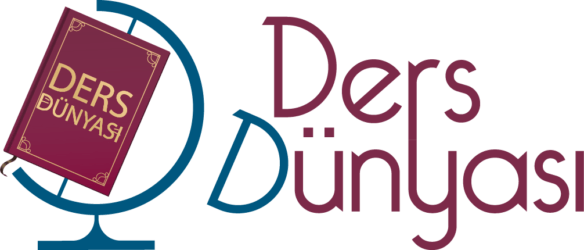 https://dersdunyasi.net/2021/05/31/okul-oncesi/
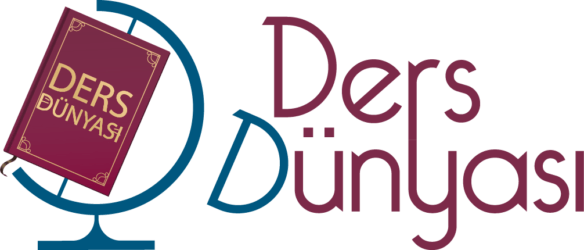 https://dersdunyasi.net/2021/05/31/okul-oncesi/
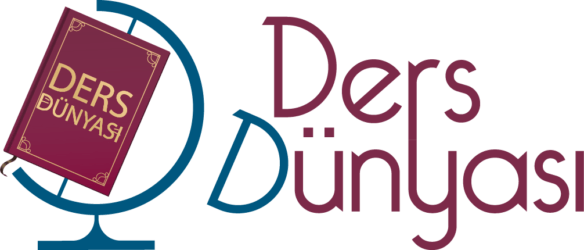 https://dersdunyasi.net/2021/05/31/okul-oncesi/
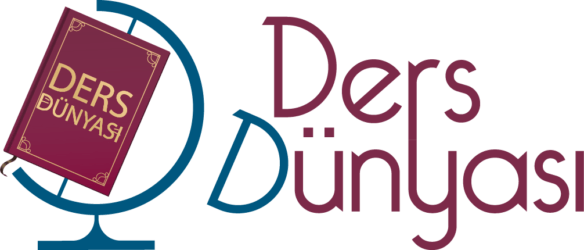 https://dersdunyasi.net/2021/05/31/okul-oncesi/
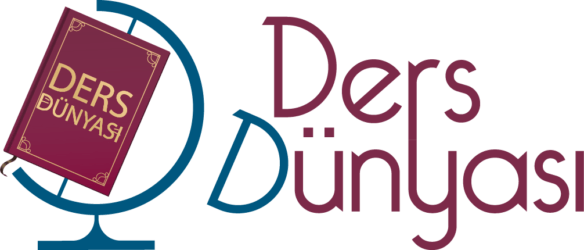 https://dersdunyasi.net/2021/05/31/okul-oncesi/
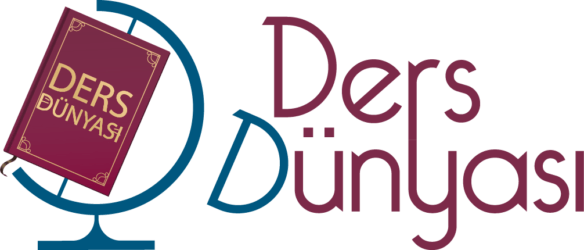 https://dersdunyasi.net/2021/05/31/okul-oncesi/
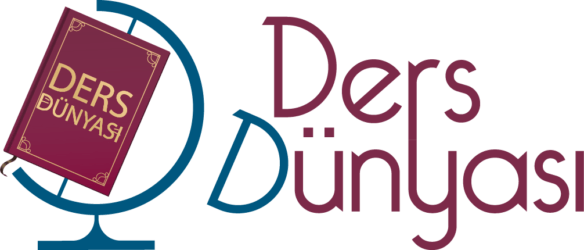 https://dersdunyasi.net/2021/05/31/okul-oncesi/
Evlerinizde Allah’ın bizlere arılar vasıtasıyla ikram ettiği ballardan tatmanızı istiyoruz. İmkanlar ölçüsünde sınıfta da tattırılabilir.NOT: Diyabet şeker hastası, alerji vb. durumlarda dikkatle verilmelidir.
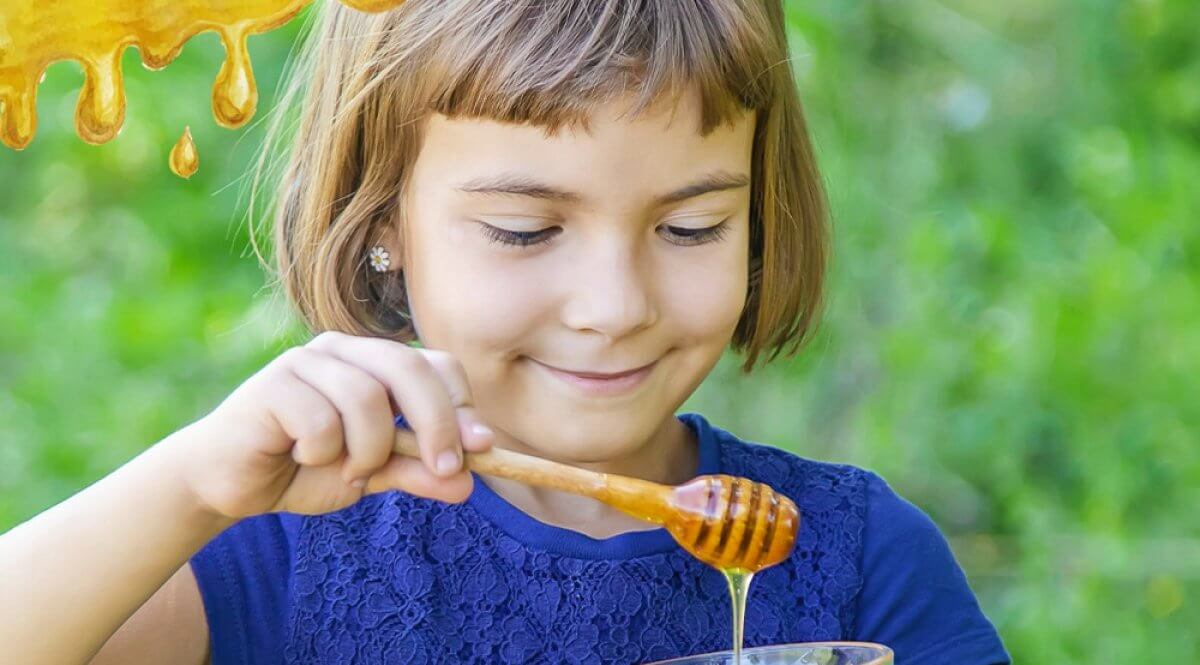 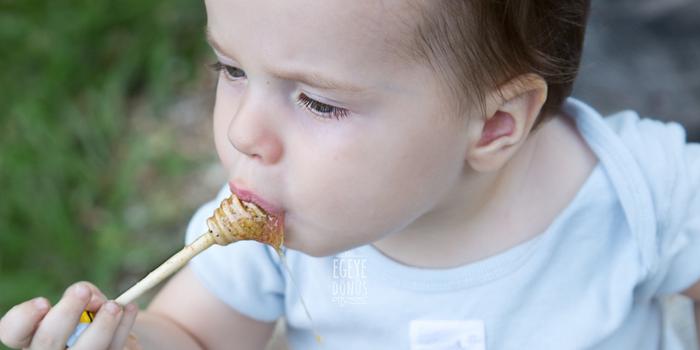 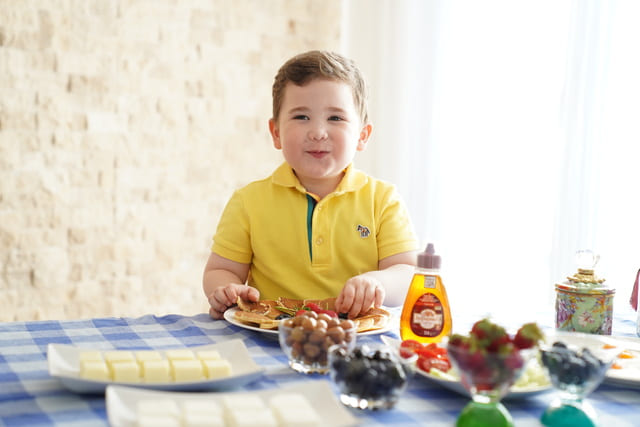 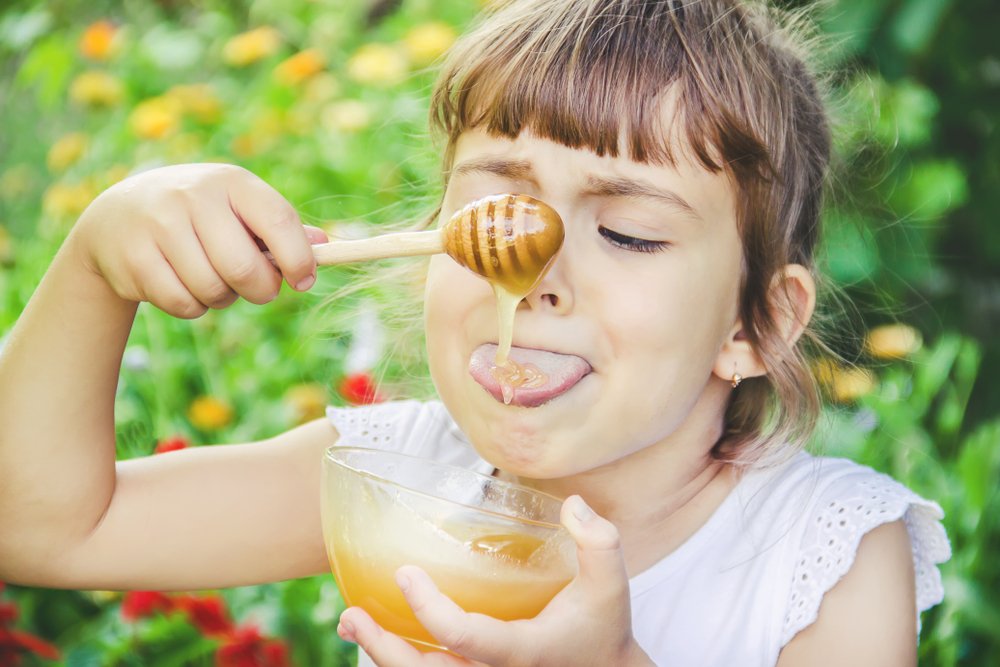 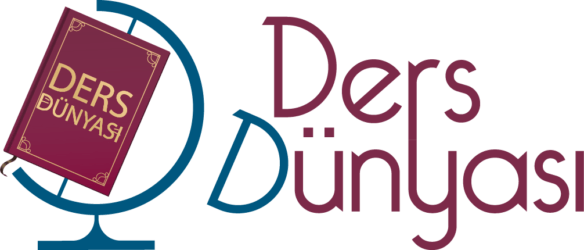 https://dersdunyasi.net/2021/05/31/okul-oncesi/
Teşekkürler
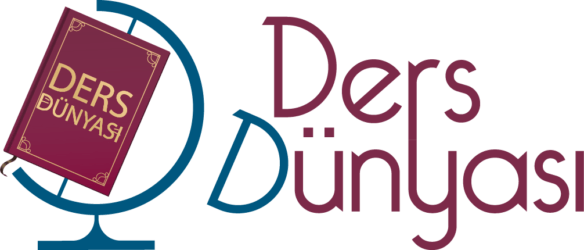 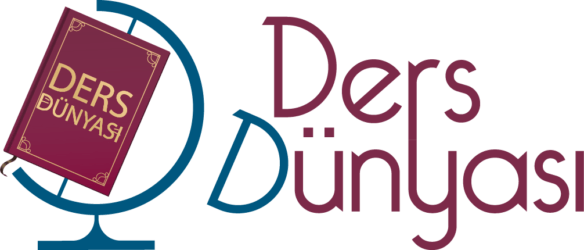 https://dersdunyasi.net/2021/05/31/okul-oncesi/